Senior Classroom LessonEfficacy/Data Report
CMW Counseling (Written by Mr. Whitfield)
What did we try to do?
Over the course of two weeks, we entered all English 4 classes and gave presentations to help students plan their college and career options/next steps.
The objectives for this lesson were:
Use Naviance to begin working on the post-secondary plan of their choice, including uploading documents, creating college lists, and looking into financial aid.
Identify and use Naviance and other resources to complete their personal next three steps of their transition to post-secondary plans
Self evaluate where they are in the post secondary process
Who did we work with?
293 Seniors in English classes in the current 2017 class of 332 seniors participated in the lesson from start to finish
88.3% of the senior class
Students in these classes were at varied levels, including AP, regular, and supported courses, as well as British Literature.
How did we do?
Before the lesson, here is our students’ average confidence levels with the following tasks:
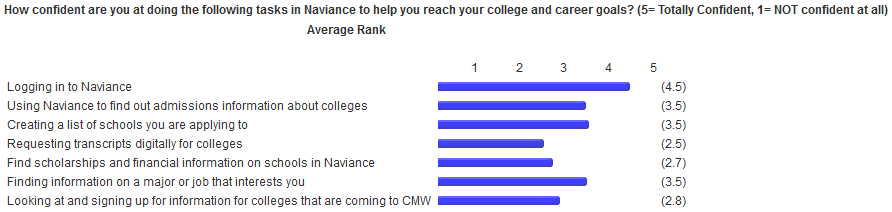 How did we do?
After the lesson, here is our students’ average confidence levels with the following tasks:
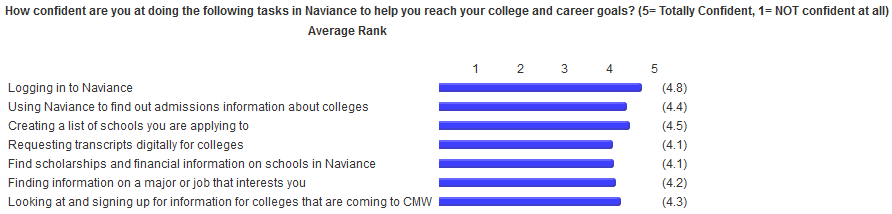 Data Highlights
28% average growth in confidence with finding scholarships in Naviance
14% average growth in confidence in finding information on majors and careers of  interest.
100% of respondents knew who their counselor was
21.14% average growth in confidence across the board in all skills sets.
Over 90% of our seniors have accessed the system to do research or applications since the lesson took place at least one additional time.
What has changed as a result of the lesson?
In one month, 30% of the senior class (100 students) have submitted applications according our Naviance reports. 
Nearly all of the students in 12th grade have signed in to use Naviance at least once in the past week either during or after the lesson.
Huge rise in number of students coming to the school counseling office for a meeting about college.
What are we doing to follow up?
E-mailing parents with a summary, Naviance reminders, and links to find information
Providing tutoring every Wednesday morning and afternoon (7am-7:30am, 2-3pm) for Naviance work and training
Posting our presentation, materials, and information on our new website
Scheduling one-on-one and group appointments with students
Signing students up for visits for colleges
Naviance Night- Training for parents and students on the system on September 28th, and again later in the year.
Where can I get more information?
Look in our School Counseling Website document library for presentations, handouts, materials, and more (http://cmwcounseling.weebly.com/document-library.html) 
Check out the news section of our School Counseling website for upcoming events and information (http://cmwcounseling.weebly.com/updates-and-news)
Contact us using the contact information on our website (http://cmwcounseling.weebly.com/meet-the-counseling-team.html)